Chain Rule
Composite Reminder
Algebra class
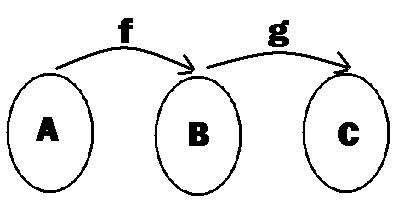 Composite Reminder
Algebra class
Composite Reminder
Algebra class
Composite Reminder
Algebra class
Composite Reminder
Algebra class
The Chain Rule
Calories burned, C, depend upon number of miles traveled, m:
	C(m)
Number of miles traveled, m, depends upon time, t.
	m(t)
Therefore, Calories burned, depends upon time t
	C(m(t))
The Chain Rule
Chain Rule
Derivative of outer function
Derivative of inner function
The Chain Rule in General
Derivative of outer function
Derivative of outer function
Derivative of inner function
Derivative of inner function
Take derivatives of both
Multiply the derivatives
Substitute u back
Multiply
Repeated:  If easy enough, find the outside derivative times the inside derivative
Why not just FOIL and then take the derivative?  Much easier!  NO CHAIN RULE!
So why do we even need the chain rule?
Do you want to multiply this out 100 times?
Chain Rule in Four Steps
From last example, chain rule within a chain rule
Use Chain Rule to Prove
Rewrite:


So  


Use Chain Rule on